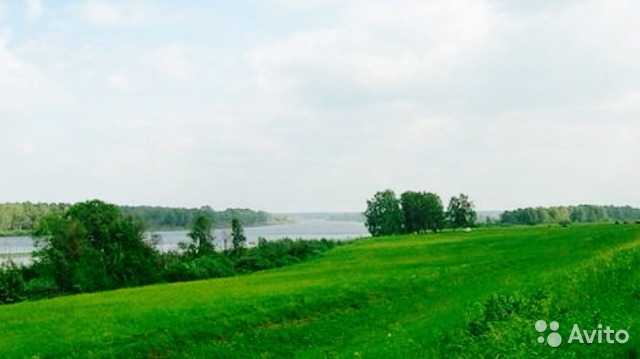 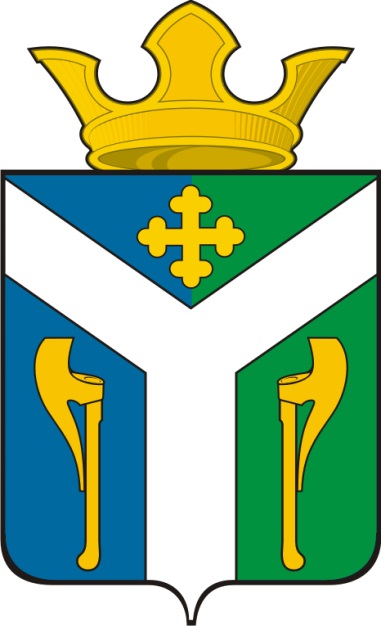 БЮДЖЕТ ДЛЯ ГРАЖДАН
БЮДЖЕТ ДЛЯ ГРАЖДАН
«ОБ ИСПОЛНЕНИИ БЮДЖЕТА УСТЬ-НИЦИНСКОГО СЕЛЬСКОГО ПОСЕЛЕНИЯ                ЗА ОТЧЕТНЫЙ ФИНАНСОВЫЙ 2022 ГОД»
«ОБ ИСПОЛНЕНИИ БЮДЖЕТА УСТЬ-НИЦИНСКОГО СЕЛЬСКОГО ПОСЕЛЕНИЯ ЗА 2017 ГОД»
к решению
Думы Усть-Ницинского
сельского поселения 
от    мая 2018 г. № 0000
К решению Думы Усть-Ницинского сельского поселения от 26 мая 2023 года № 44 -НПА
О ВНЕСЕНИИ ИЗМЕНЕНИЙ В РЕШЕНИЕ ДУМЫ УСТЬ-НИЦИНСКОГО СЕЛЬСКОГО ПОСЕЛЕНИЯ                                  ОТ 28.12.2020 № 235-НПА
В  течение 2021 года вносились изменения 7 раз
Решения Думы Усть-Ницинского сельского поселения

от 31.03.2022 № 315-1-НПА
от 31.05.2022 № 315-2-НПА
от 20.06.2022 № 315-3-НПА
от 26.08.2022 № 315-4-НПА
от 27.10.2022 № 315-5-НПА
от 28.11.2022 № 315-6-НПА
от 21.12.2022 № 315-7-НПА
ИНФОРМАЦИЯ ПО ОСНОВНЫМ ПОКАЗАТЕЛЯМ СОЦИАЛЬНО-ЭКОНОМИЧЕСКОГО РАЗВИТИЯ УСТЬ-НИЦИНСКОГО СЕЛЬСКОГО ПОСЕЛЕНИЯ
ЫЕ ПОКАЗАТЕЛИ СОЦИАЛЬНО-ЭКОНОМИЧЕСКОГО РАЗВИТИЯ УСТЬ-НИЦИНСКОГО СЕЛЬСКОГО ПОСЕЛЕНИЯИнф
ПОСТУПЛЕНИЕ ДОХОДОВ В БЮДЖЕТ УСТЬ-НИЦИНСКОГО СЕЛЬСКОГО ПОСЕЛЕНИЯ                           ЗА 2022 ГОД
ПОСТУПЛЕНИЕ ДОХОДОВ В БЮДЖЕТ УСТЬ-НИЦИНСКОГО СЕЛЬСКОГО ПОСЕЛЕНИЯ                        В 2017 ГОДУ
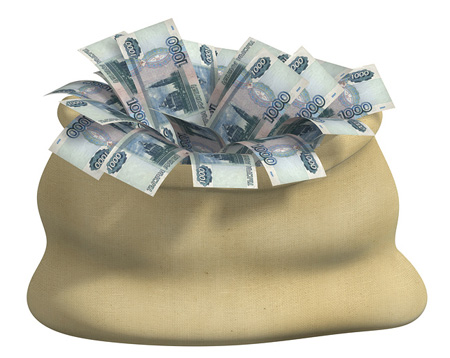 За 2022 год в бюджет Усть-Ницинского сельского поселения доходов поступило 83 215,5 тыс. рублей при плане 82 843,1 тыс. рублей. План выполнен на 100,45 % в том числе по налоговым и неналоговым доходам 102,7 %.
НАЛОГОВЫЕ И НЕНАЛОГОВЫЕ ДОХОДЫ БЮДЖЕТА УСТЬ-НИЦИНСКОГО СЕЛЬСКОГО ПОСЕЛЕНИЯ    ЗА 2022 ГОД
СТРУКТУРА ИСПОЛНЕНИЯ НАЛОГОВЫХ И НЕНАЛОГОВЫХ ДОХОДОВ БЮДЖЕТА УСТЬ-НИЦИНСКОГО СЕЛЬСКОГО ПОСЕЛЕНИЯ В 2022 ГОДУ
ПЛАНОВЫЕ И ФАКТИЧЕСКИЕ ПОКАЗАТЕЛИ НАЛОГОВЫХ И НЕНАЛОГОВЫХ ДОХОДОВ                                     В 2022ГОДУ, тыс. рублей
БЕЗВОЗМЕЗДНЫЕ ПОСТУПЛЕНИЯ  БЮДЖЕТА УСТЬ-НИЦИНСКОГО СЕЛЬСКОГО ПОСЕЛЕНИЯ В 2022 ГОДУ
СТРУКТУРА ИСПОЛНЕНИЯ БЕЗВОЗМЕЗДНЫХ ПОСТУПЛЕНИЙ БЮДЖЕТА УСТЬ-НИЦИНСКОГО СЕЛЬСКОГО ПОСЕЛЕНИЯ В 2022 ГОДУ
ПЛАНОВЫЕ И ФАКТИЧЕСКИЕ ПОКАЗАТЕЛИ БЕЗВОЗМЕЗДНЫХ ПОСТУПЛЕНИЙ                                        В 2022ГОДУ, ТЫС. РУБЛЕЙ
РАСХОДЫ БЮДЖЕТА УСТЬ-НИЦИНСКОГО СЕЛЬСКОГО ПОСЕЛЕНИЯ ЗА 2022 ГОД
Расходы бюджета при уточненном плане 83 074,8 тыс. рублей исполнены в объеме 77 382,6 тыс. рублей или 93,15 % от годовых значений.  Не израсходованы средства в сумме 5 692,2 тыс. рублей из-за недостаточности  денежных средств, по причине отвлечения денежных средств на погашение муниципальной гарантии.
ВЫПОЛНЕНИЕ РАСХОДНОЙ ЧАСТИ БЮДЖЕТА УСТЬ-НИЦИНСКОГО СЕЛЬСКОГО ПОСЕЛЕНИЯ                             ЗА 2022 ГОД
СТРУКТУРА  ИСПОЛНЕНИЯ РАСХОДНОЙ ЧАСТИ БЮДЖЕТА УСТЬ-НИЦИНСКОГО СЕЛЬСКОГО ПОСЕЛЕНИЯ В 2022 ГОДУ
ПЛАНОВЫЕ И ФАКТИЧЕСКИЕ ПОКАЗАТЕЛИ РАСХОДНОЙ ЧАСТИ БЮДЖЕТА                                                 В 2022 ГОДУ , ТЫС. РУБЛЕЙ
ИСПОЛНЕНИЕ РАСХОДНОЙ ЧАСТИ НА РЕАЛИЗАЦИЮ МУНИЦИПАЛЬНОЙ ПРОГРАММЫ  В 2022 ГОДУ
«Социально-экономическое развитие Усть-Ницинского сельского поселения на 2019 – 2024 годы»
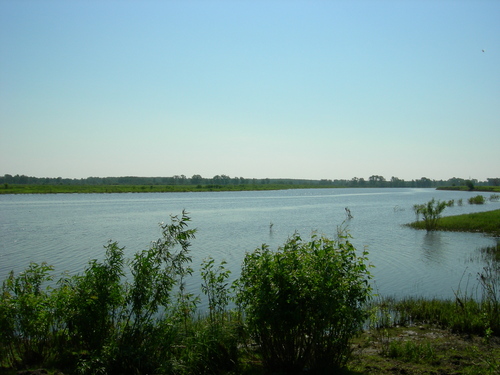 Непрограммные направления  4581,5                тыс. руб.
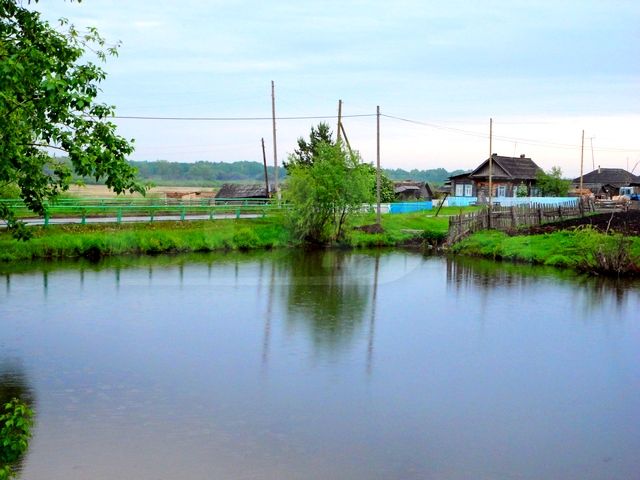 ИСПОЛНЕНИЕ РАСХОДНОЙ ЧАСТИ БЮДЖЕТА ПО МУНИЦИПАЛЬНОЙ ПРОГРАММЕ (ПОДПРОГРАММАМ) ЗА 2022 ГОД
ИСПОЛНЕНИЕ МУНИЦИПАЛЬНОЙ ПРОГРАММЫ ПО ПОДПРОГРАММАМ ЗА 2021 ГОД
СТРУКТУРА ИСПОЛНЕНИЯ РАСХОДОВ ПОДПРОГРАММ В МУНИЦИПАЛЬНОЙ ПРОГРАММЕ ЗА 2022 год
Наибольший удельный вес в муниципальной программе занимает подпрограмма 6 «Развитие культуры …..» – 42,43%; подпрограмма  2 «Развитие транспорта и дорожного хозяйства на ……» – 20,93 %; подпрограмма 9 «Общегосударственные вопросы Усть-Ницинского сельского поселения» – 13,23%. подпрограмма 5 «Развитие ЖКХ и повышение энергетической эффективности в ….» – 11,14%;
ИТОГИ ИСПОЛНЕНИЯ БЮДЖЕТА УСТЬ- НИЦИНСКОГО СЕЛЬСКОГО ПОСЕЛЕНИЯ                            В 2022 ГОДУ
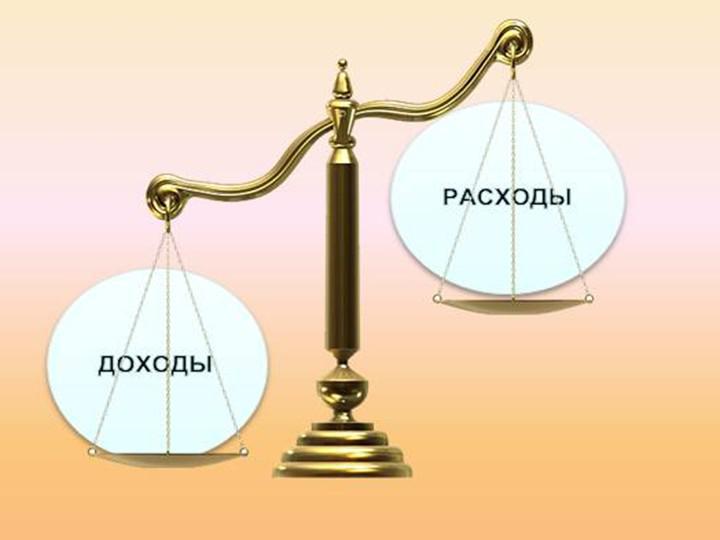 РАЗМЕР И СТРУКТУРА МУНИЦИПАЛЬНОГО ДОЛГА УСТЬ-НИЦИНСКОГО СЕЛЬСКОГО ПОСЕЛЕНИЯ
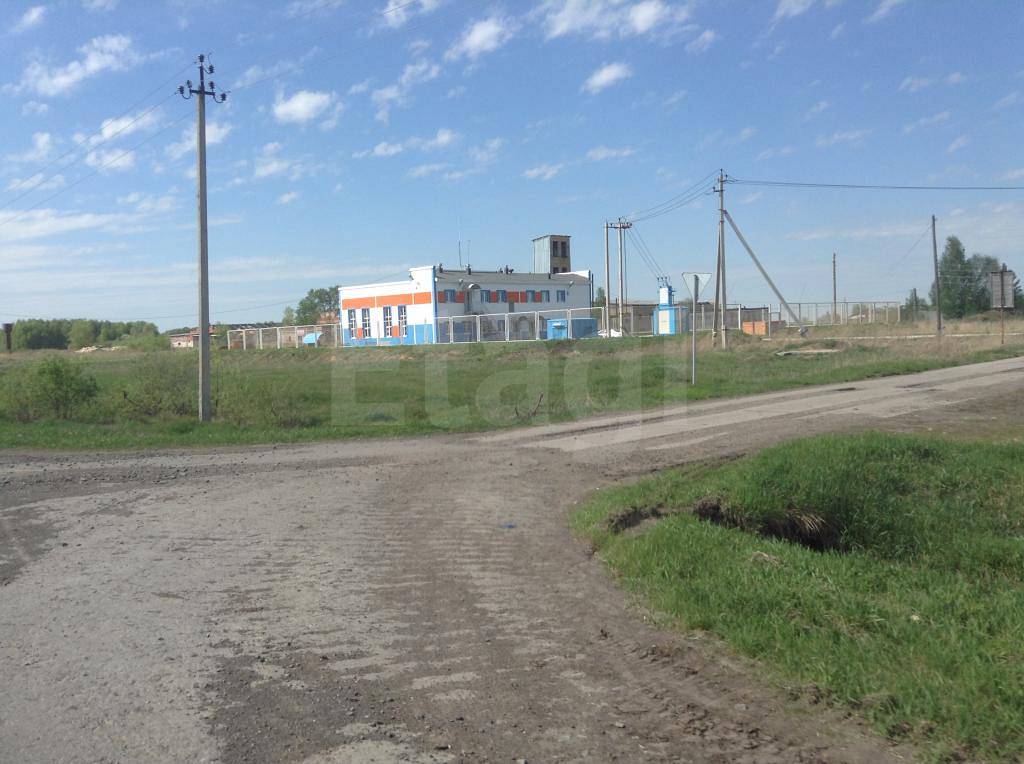 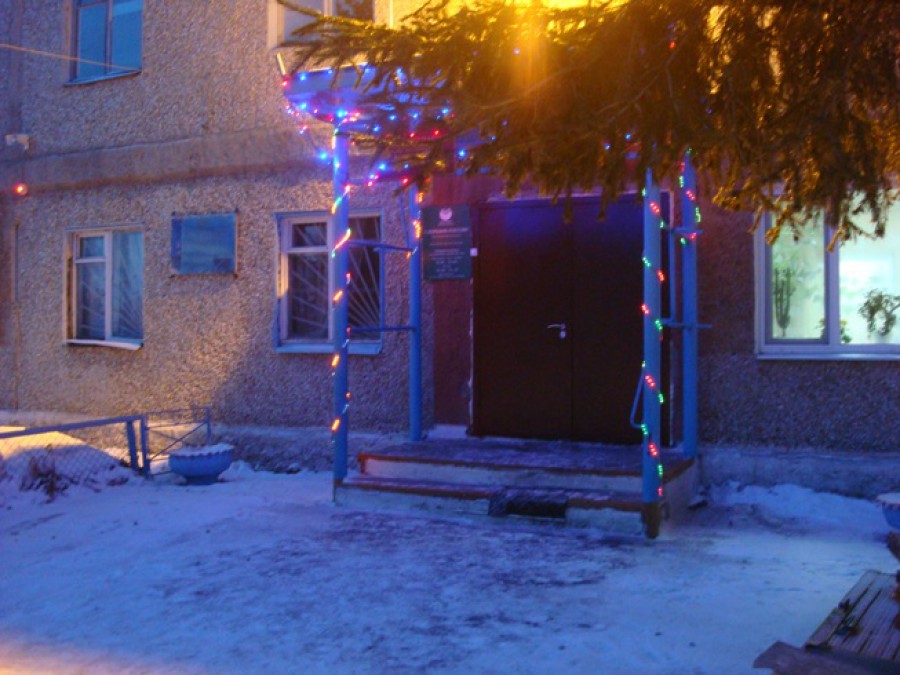 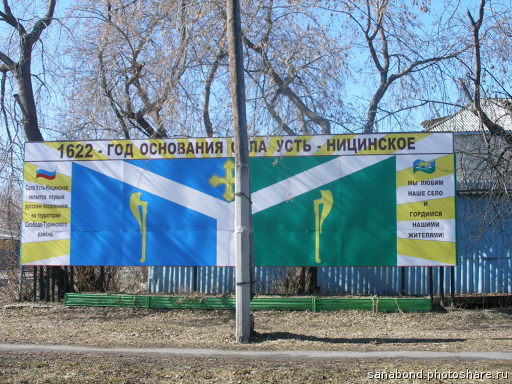 Администрация Усть-Ницинского сельского поселения
623943, Свердловская область, Слободо-Туринский район, с. Усть-Ницинское, ул. Шанаурина, 34
тел. (343)6127845,          (343)6127843
E-mail:ustniza@yandex.ru
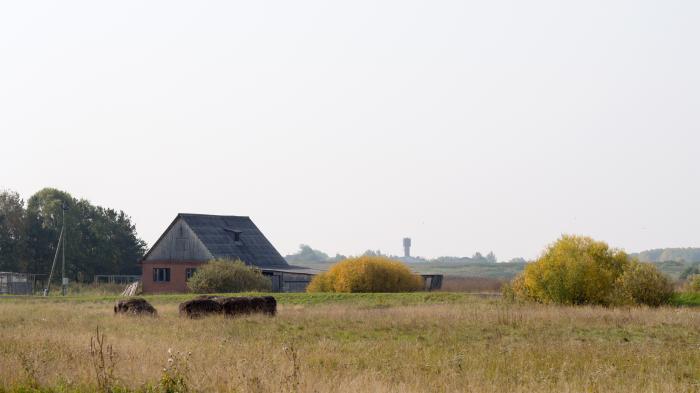